OBILJEŽAVANJE MEĐUNARODNOG DANA TOLERANCIJE
NARUKVICA PRIJATELJSTVA

učiteljica Iva Zajec
CILJEVI I ISHOD AKTIVNOSTI
CILJEVI AKTIVNOSTI:  - izraditi narukvicu               
                                     prijateljstva i pokloniti je                        
                                     prijatelju u razredu
                                 - njegovanje i podržavanje
                                    prijateljstva
                                 - razvijanje prosocijalnog 
                                   ponašanja
                                 - učiti činiti dobro za druge

ISHOD AKTIVNOSTI: prepoznati i razumijeti važnost
                                  prijateljstva
KOMPETENCIJE,  PREDMETNA PODRUČJA, MEĐUPREDMETNE TEME
KOMPETENCIJE:  -komunikacija na materinjem jeziku
                              -socijalna i građanska
                              - inicijativnost i poduzetnost

PREDMETNA PODRUČJA: - jezično-komunikacijsko
                                             - društveno-humanističko
                                             - umjetničko

MEĐUPREDMETNE TEME: - osobni i socijalni razvoj
                                             - građanski odgoj i 
                                               obrazovanje
KRUG PRIJATELJA
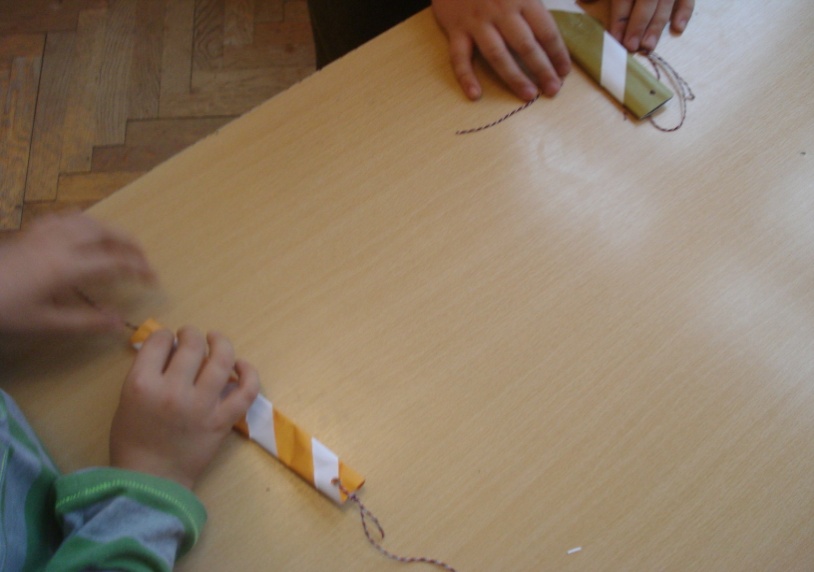 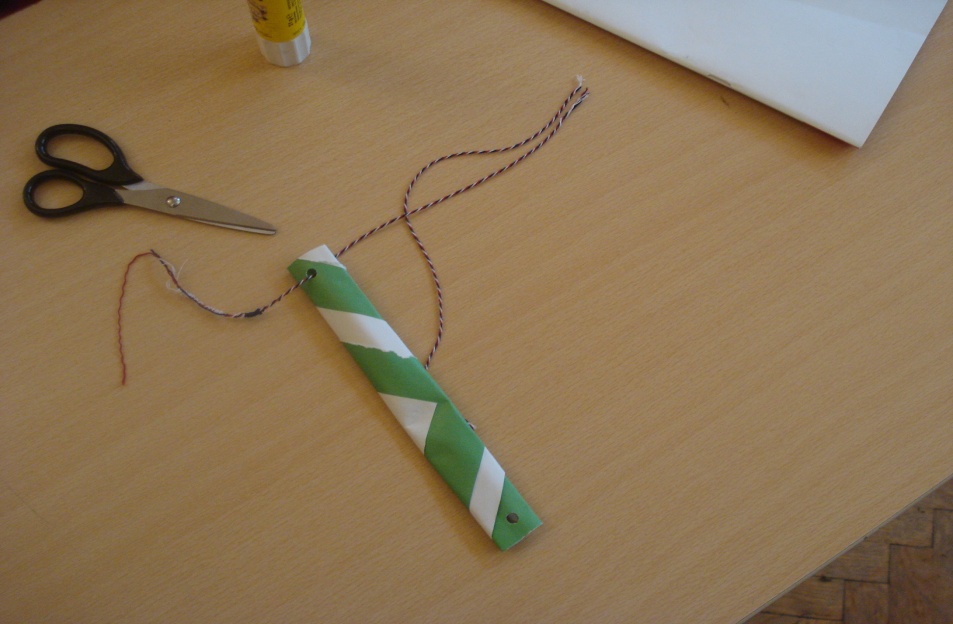 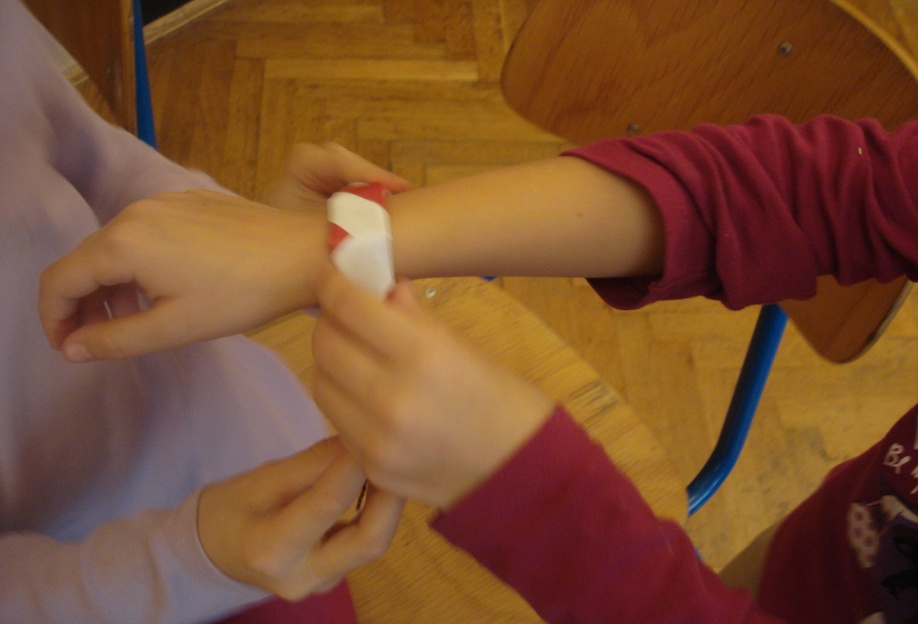 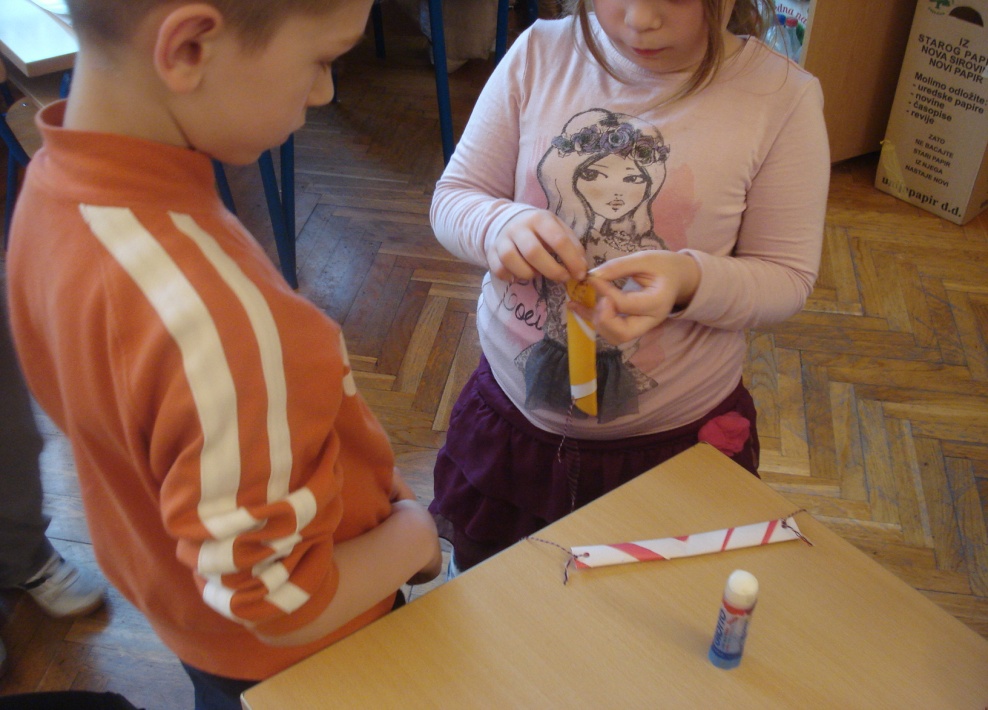 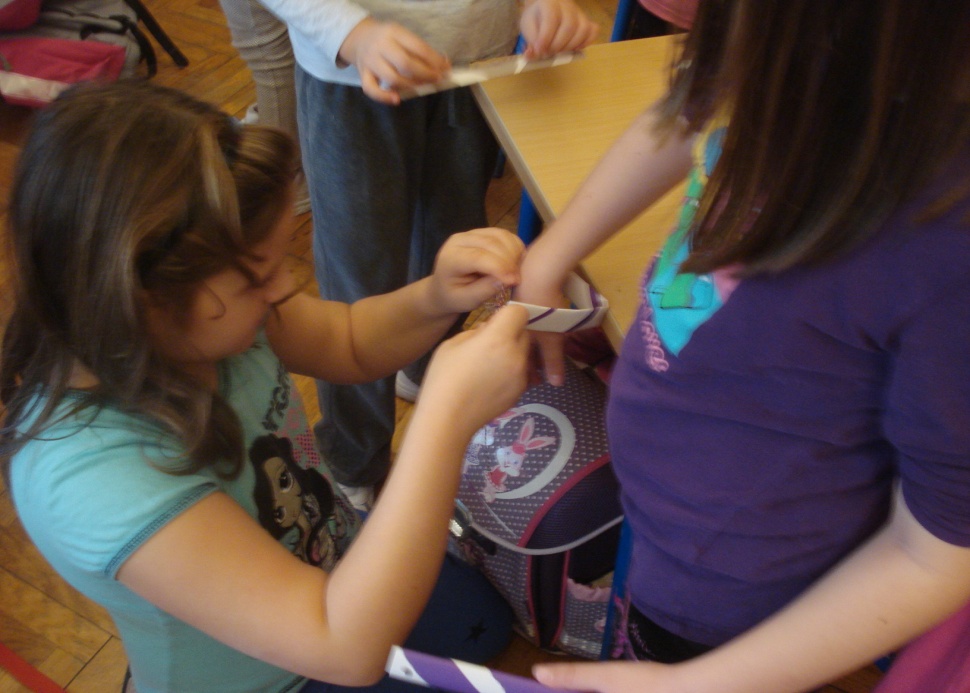